Характеристика литературного героя – дворняжки Шарика по повести Эдуарда Успенского «Дядя Федор, пёс и кот»
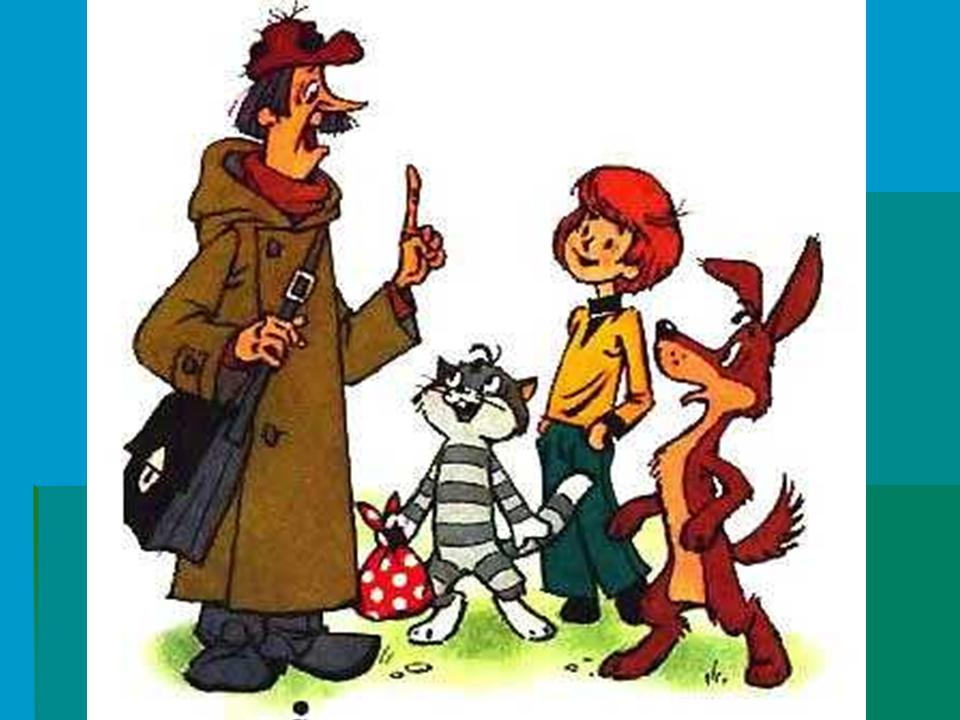 Выполнила:
Никитина Олеся
4А класс
МОБУ СОШ №16
Якутск
Введение
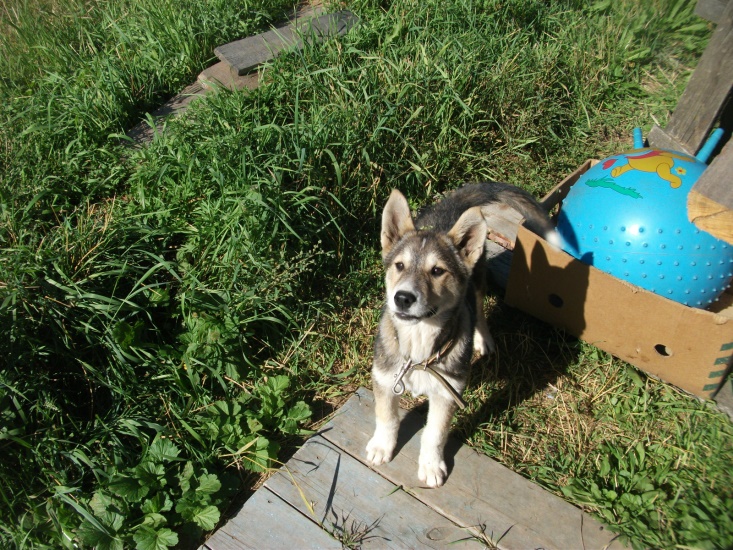 Читая произведение Эдуарда Успенского «Дядя Фёдор, пёс и кот» я заинтересовалась литературным героем – дворняжкой Шариком потому, что в деревне у моей  прабабушки живёт  наша любимая собака «Боотур», что в переводе с якутского означает «богатырь».  Изучая характер Шарика я хочу в будущем составить характеристику своей собаки.
Актуальность темы:
Во многих семьях имеются домашние животные, поэтому необходимо знать их характер для того, чтобы правильно к ним относиться и понимать
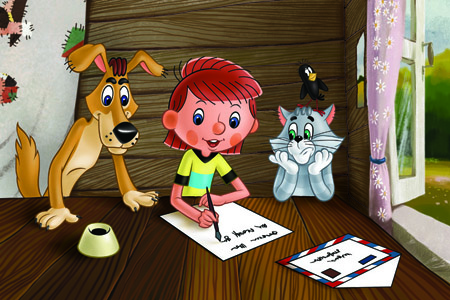 Цель: 
Составить характеристику дворняжки – Шарика, литературного героя из произведения Э. Успенского «Дядя Фёдор, пёс и кот».

Задачи: 
Прочитать внимательно данное произведение
Составить таблицу для раскрытия характерных черт
Проанализировать героя через его поступки
Гипотеза: 
Я предполагаю, что если, дети и взрослые, которые содержат домашних животных, будут знать и понимать характер своих питомцев, то они никогда не бросят на улицу своих меньших братьев.  На улицах города будет гораздо меньше бродячих собак.
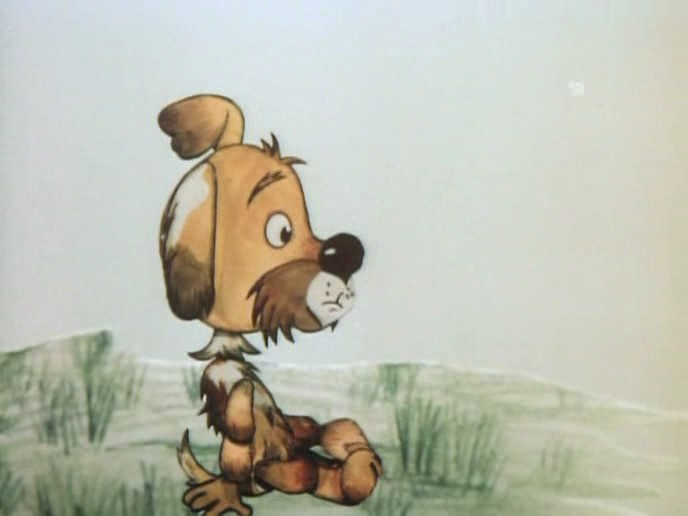 Методы исследования: 
Анализ текста  произведения, составление таблицы для выявления характерных черт литературного героя.
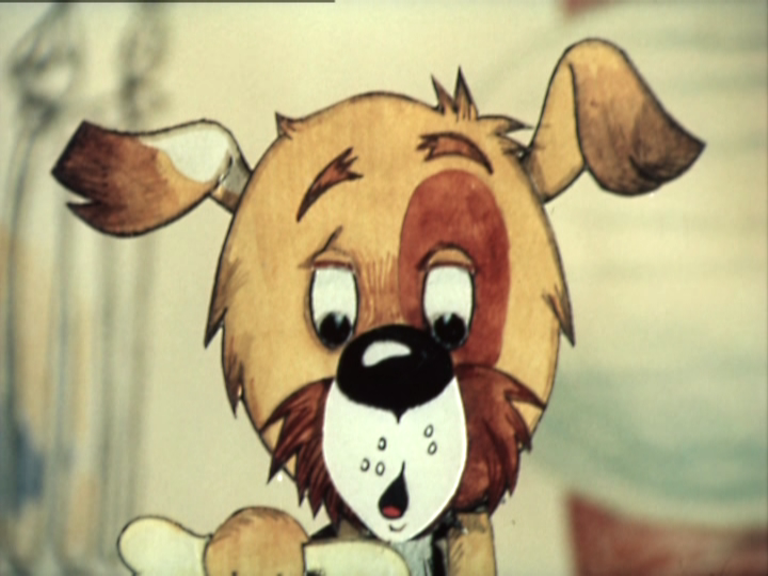 Характеристика литературного героя – дворняжки  Шарика
Черты характера дворняжки Шарика
Положительные 
Вежливый 
Трудолюбивый 
Добрый 
Смелый 
Думает о других
Имеет хобби
Отрицательные 
Немного глупый 
Хвастливый
Неприязнь к почтальону
Заключение
В ходе  внимательного чтения произведения Эдуарда Успенского я немного научилась анализировать характер литературного героя через его поступки, речь, внешнего портрета. Научилась определять отрицательные и положительные черты характера.
В будущем ставлю себе задачу, наблюдать за своими домашними животными и попробовать их охарактеризовать по их повадкам.
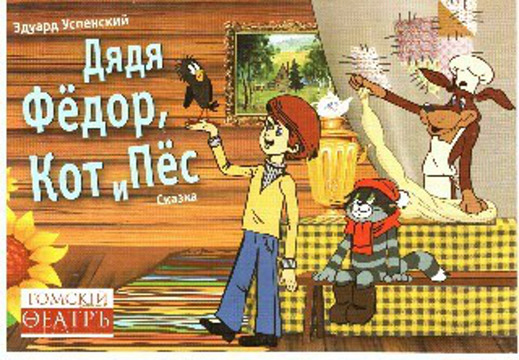 По своей исследовательской работе я делаю следующие выводы: внимательно читая произведения писателей можно научиться характеризовать своих питомцев,  уметь наблюдать за ними и понимать повадки животных.
Спасибо за внимание!